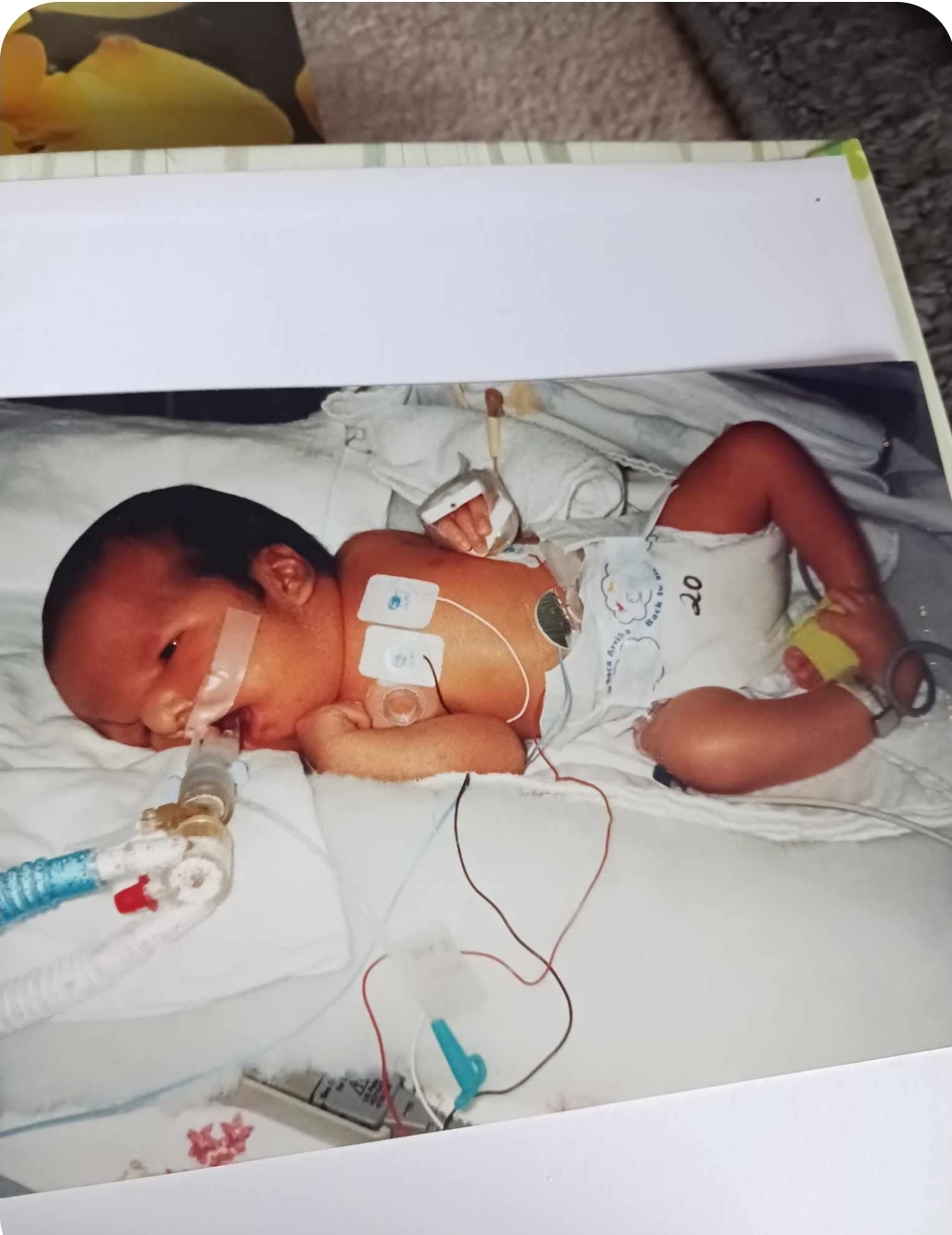 Jordan River Anderson October 22, 1999
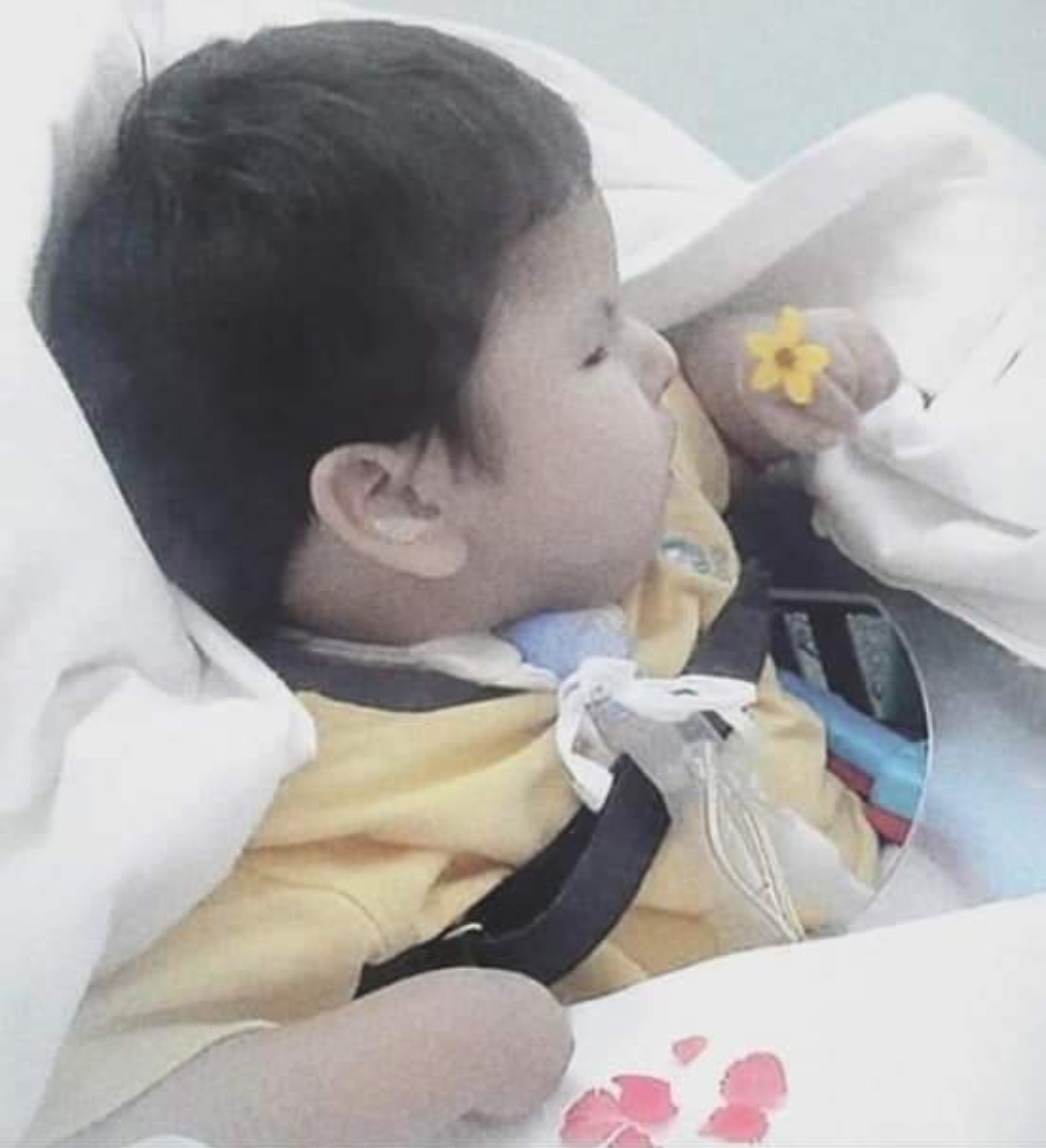 Jordan and Mom 💙
Jordan and family
Jordan and Dad
Jordan’s family
Jordan’s 4th birthday